Петрифікована деревина Донбасу
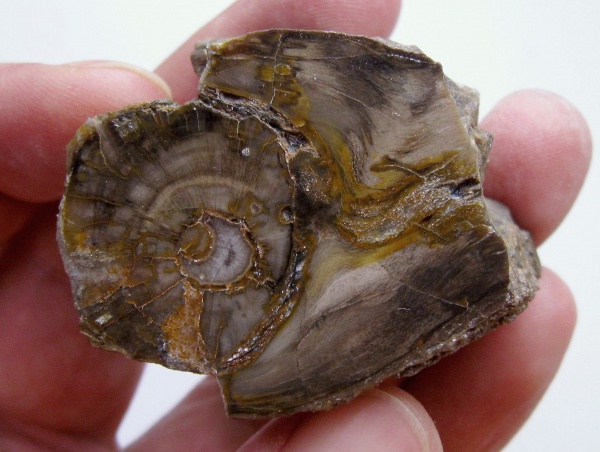 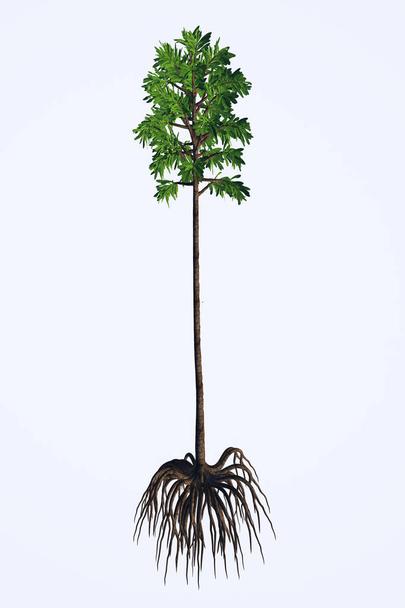 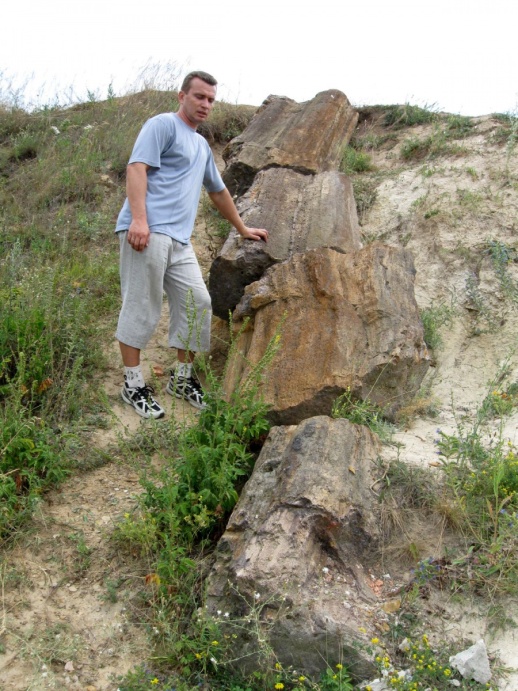 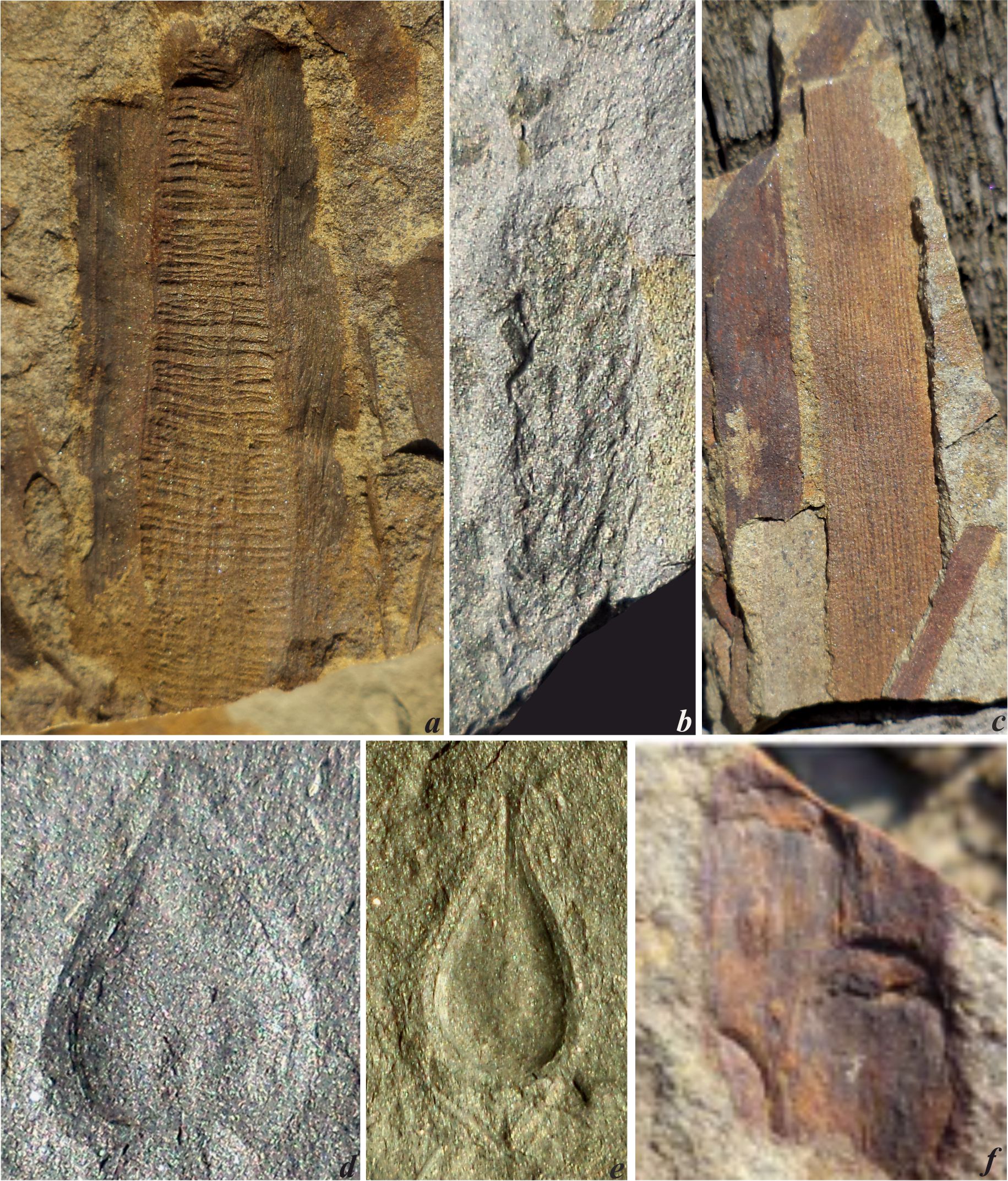 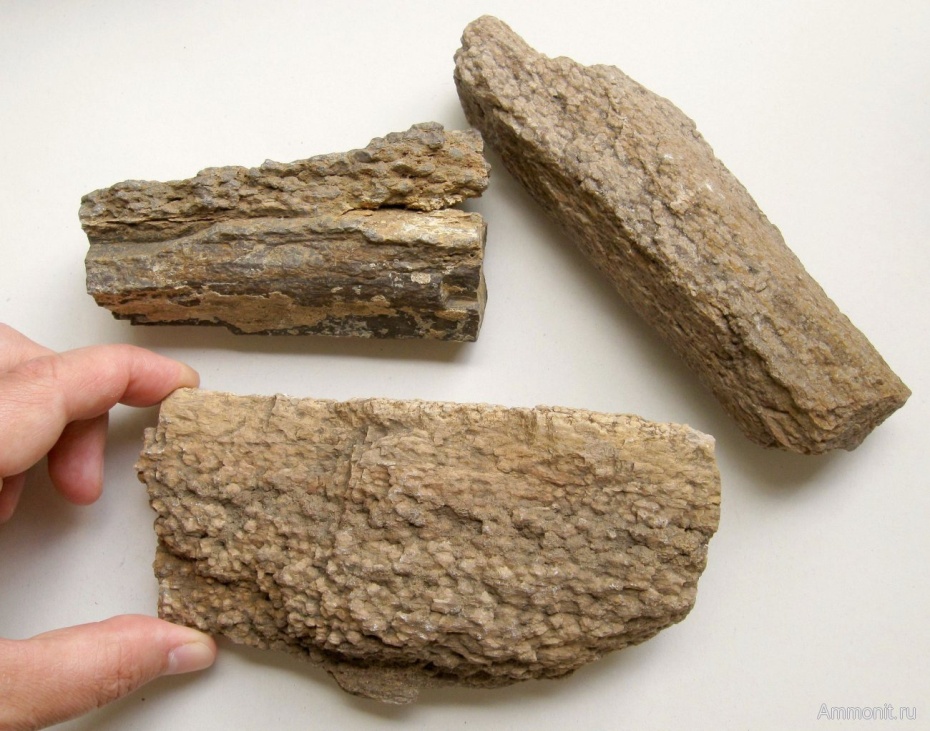 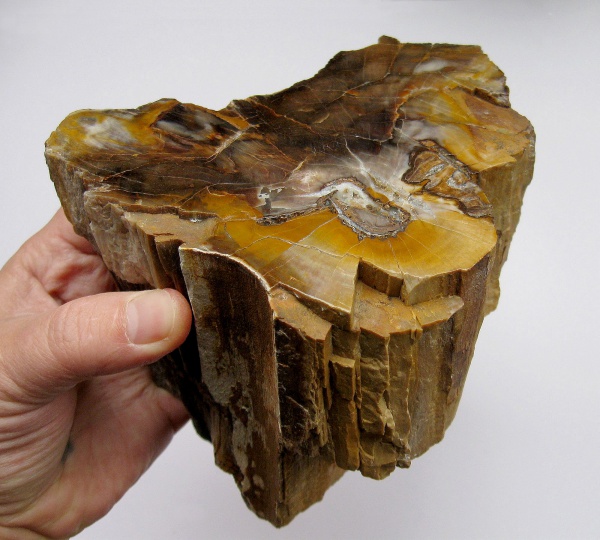 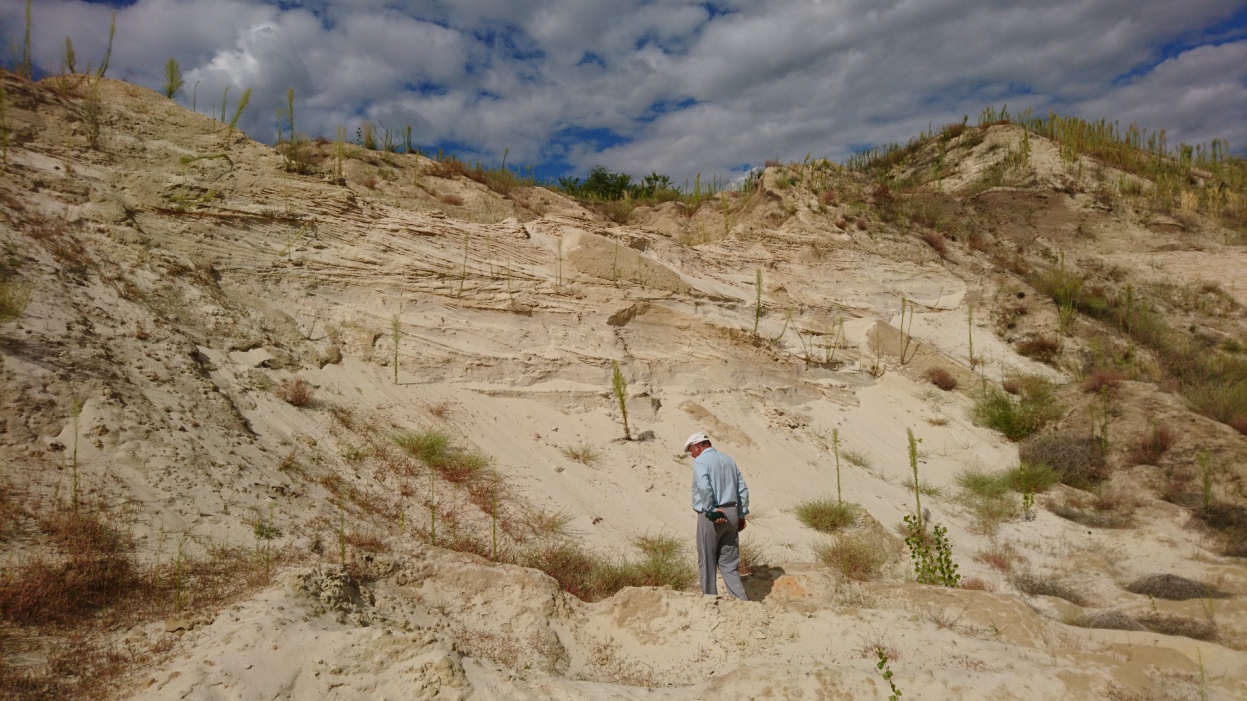 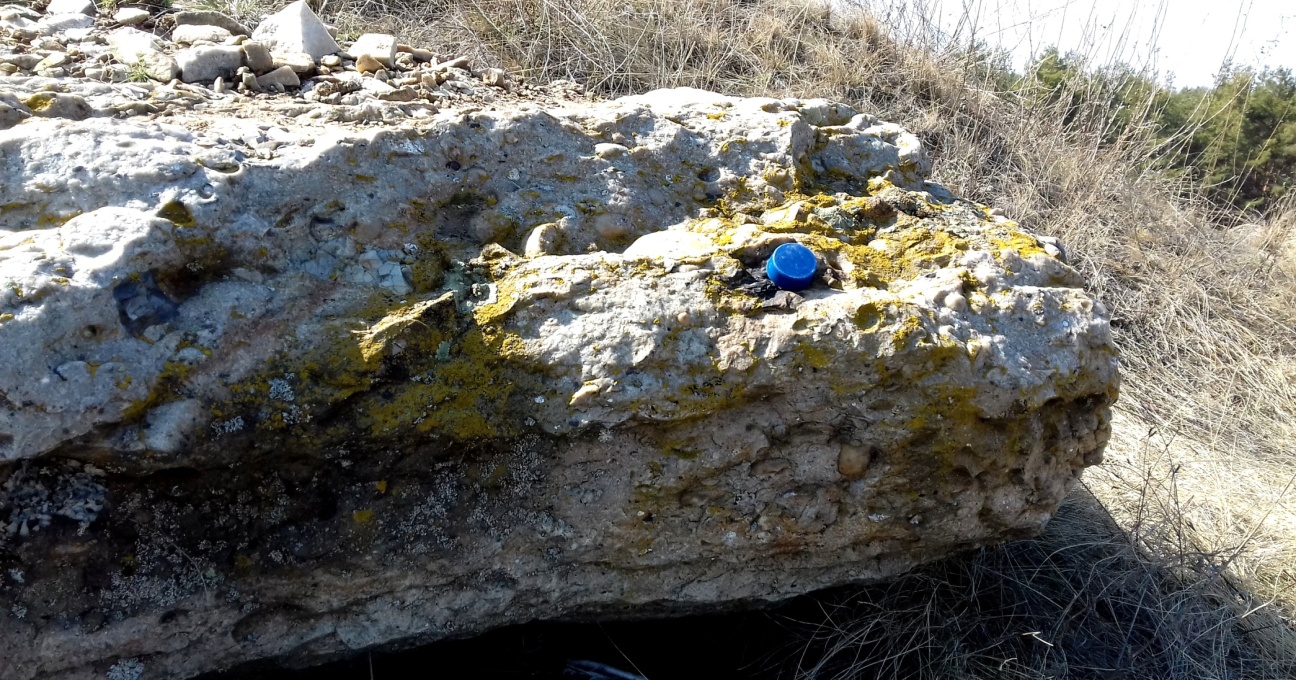 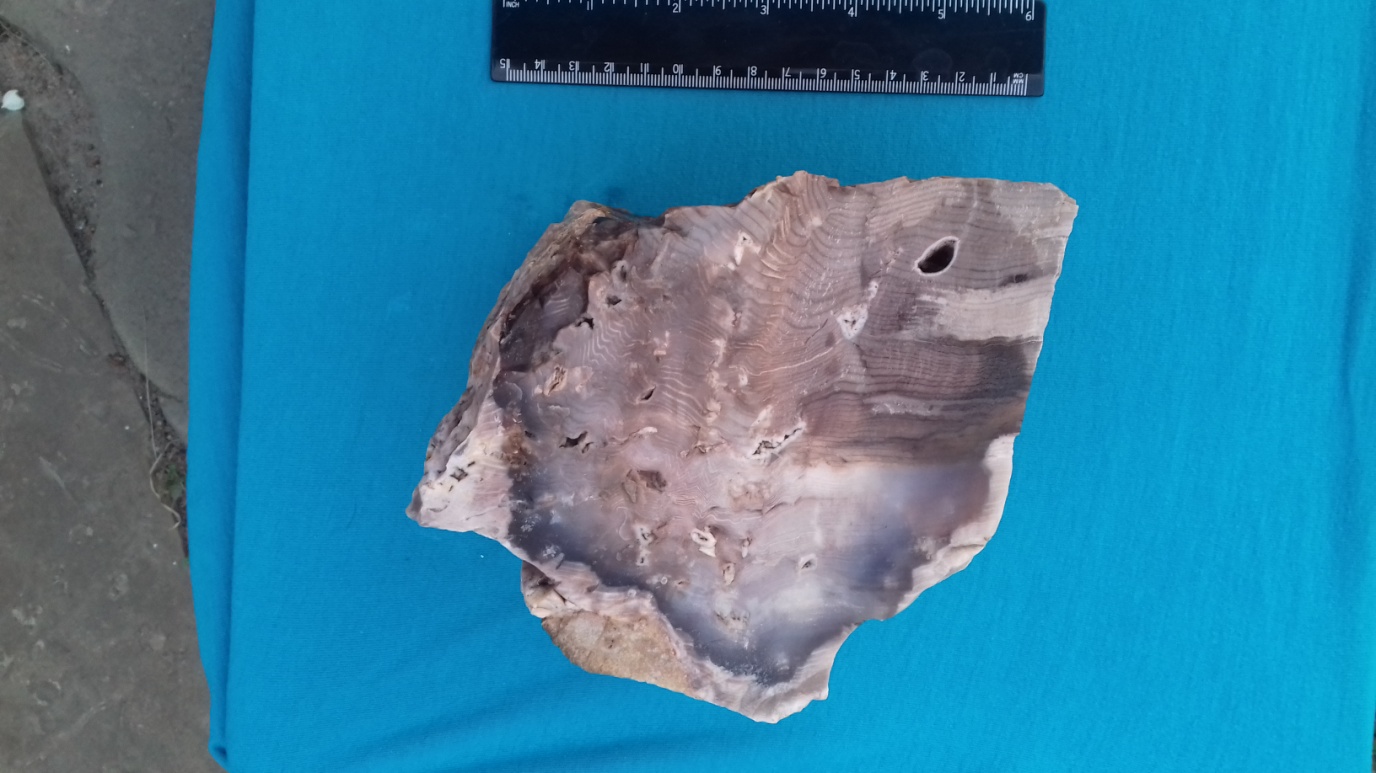 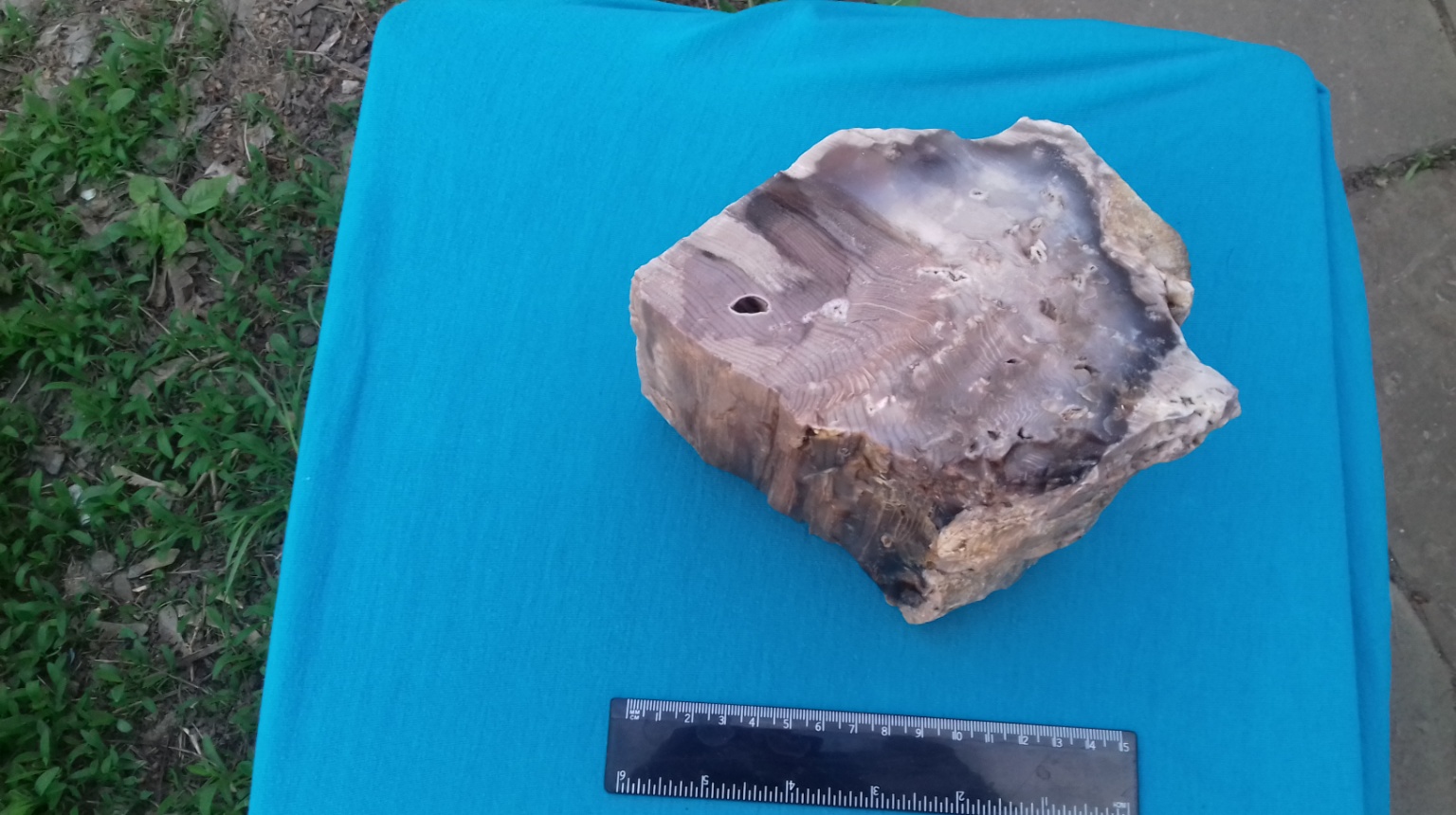 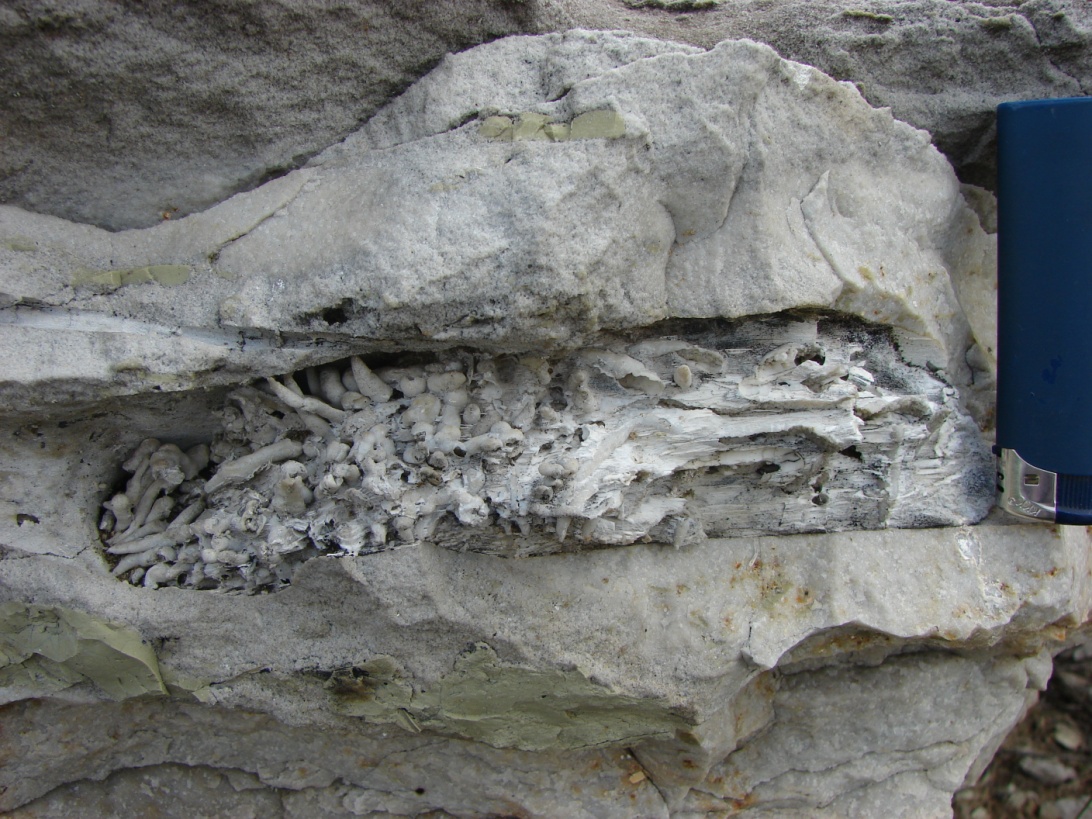 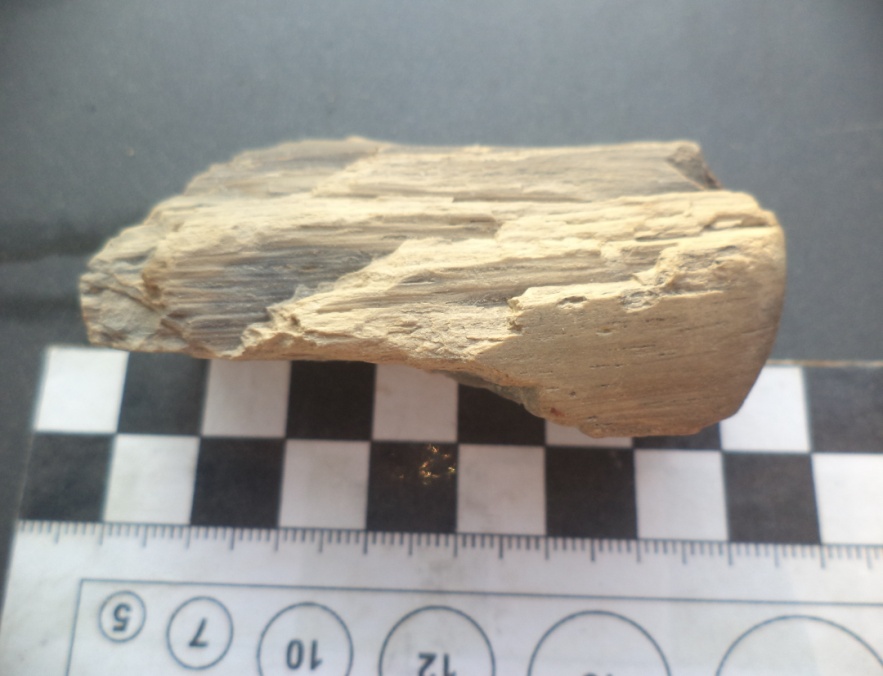